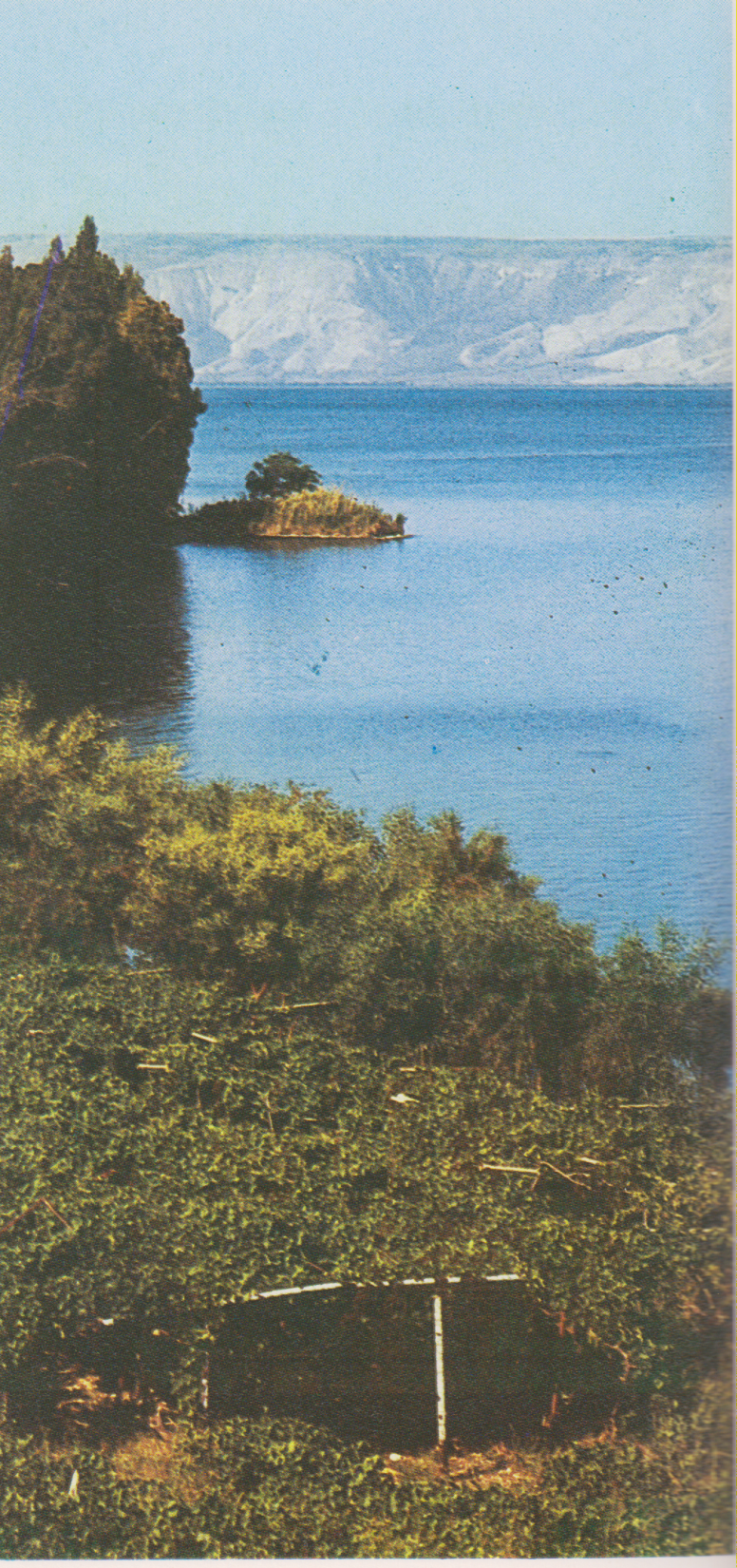 Magdala, dove sorge la cittadina
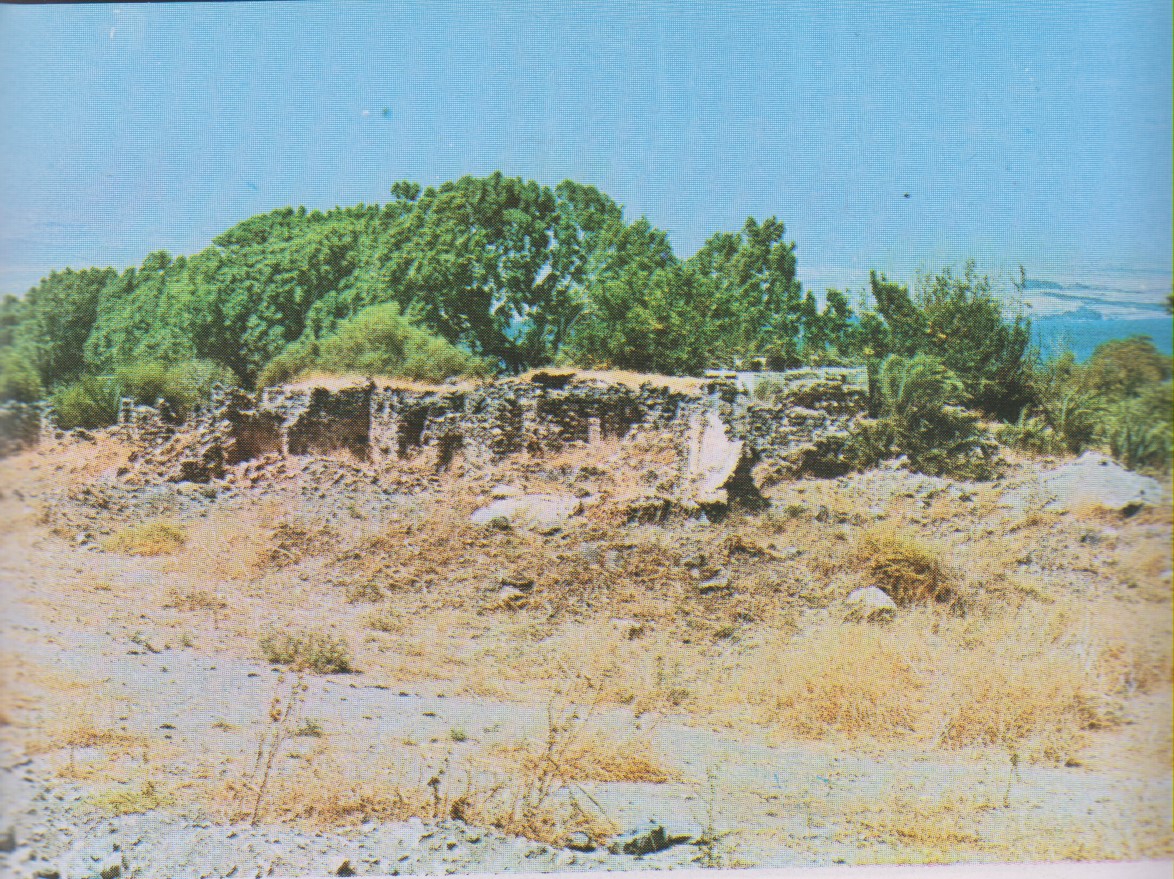 Rovine di Magdala
Magdala stone with Menorah that was found in the Archaeological site inside the Migdal Synagogue area
Reperti di una sinagoga ritrovati nello scavo di Magdala